17.12.2019
Паняцце электроннай табліцы
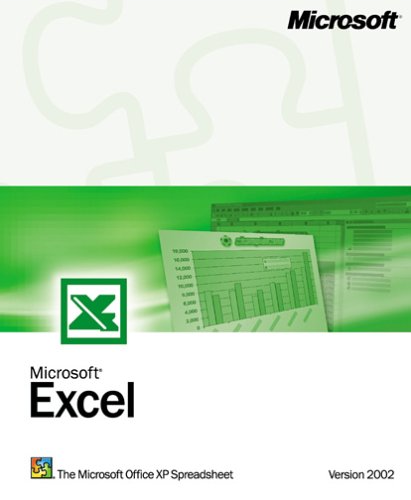 Стварэнне табліцы (паўтарэнне)
ТАБЛІЦА ЎЛІКУ ТАВАРУ
2
Прызначэнне
Электронная табліца — табліца, пададзеная ў электронным выглядзе, у якой значэнні ў ячэйках, дзе выконваюцца вылічэнні, могуць аўтаматычна пералічвацца пры змяненні значэнняў зыходных даных.

Напрыклад:









Дадзеныя ў ячэйках могуць быць вылічальнымі і незалежнымі (зыходныя даныя)
Гістарычныя звесткі
Першы таблічны працэсар быў створаны ў 1979 г., прызначаны для камп’ютараў тыпа Apple – VisiCalk
1982 г. – Lotus 1,2,3 –IBM PS
Multiplan, SuperCalc, Quattro Pro
MS Excel
ЗАДАЧЫ  ЭТ
Стварэнне ЭТ
Захаванне ЭТ на дыску ў выглядзе файла
Загрузка ЭТ
Рэдагаванне ЭТ
Вывад ЭТ на паперу
Фарматаванне ЭТ
Аўтаматычны пералік вылічаемых значэнняў пры змяненні зыходных даных
Графічнае прэдстаўленне лікавых даных у выглядзе дыяграмы
Асноўныя элементы EXCEL
Панэль інструментаў
Галоўнае меню
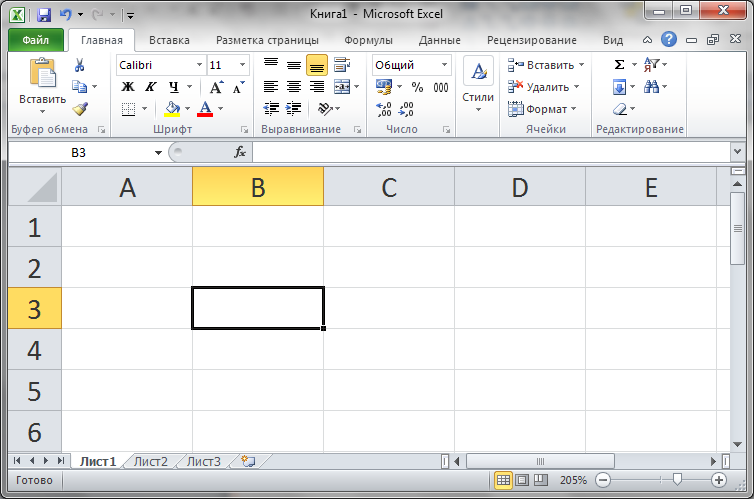 Адрас актыўнай ячэйкі
Радок формул
Нумар слупка
ячэйка
Нумар радка
Таблічныкурсор
Радок стану
Ярлыкі лістоў
6
Асноўныя элементы ЭТ
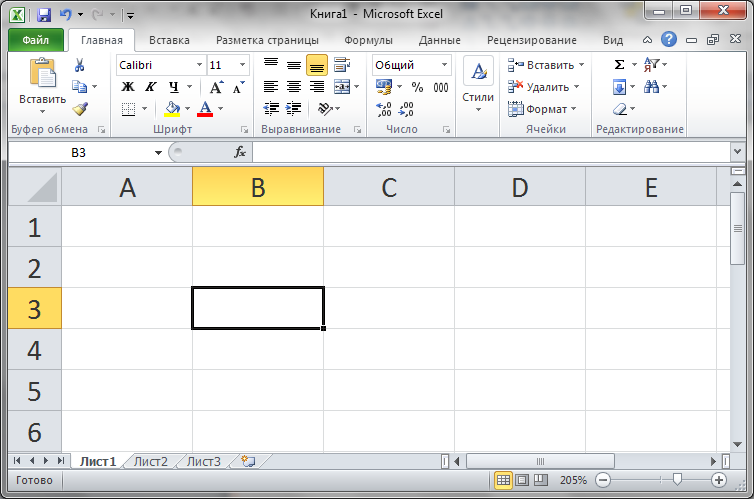 7
Физкультминутка
Асноўныя паняцці
Ячэйка – элемент табліцы, які размяшчаецца на перасячэнні слупка і радка. 

Радок – усе ячэкі, якія размешчаны на адным гарызантальным узроўні.

Слупок – усе ячэкі, якія размешчаны на адным вертыкальным узроўні.

Дыяпазон ячэек – група ячээк.
Назвы аб’ектаў электроннай табліцы
У электроннай табліцы на рабочым лісце 1 048 576 радкоў і 16 384 слупкі. Для абазначэння слупкоў выкарыстоўваюць літары лацінскага алфавіту, якіх усяго 26. Таму, пачынаючы з 27 слупка, выкарыстоўваюцца двухлітарныя нумары: AA, AB, AC, …, AZ, BA, BB, …, BZ, CA, …, а затым і трохлітарныя: ААА, ААВ, … . Апошні слупок мае назву XFD.

Кожная ячэйка атрымлівае адрас. Ён складаецца з назвы слупка і нумара радка, на перасячэнні якіх яна знаходзіцца. Адна з ячэек (напрыклад, Е23 або МL123) вылучаецца з дапамогай курсора рамкай. Вылучаная ячэйка называецца актыўнай
Асноўныя паняцці
Электронная табліца
Кніга
Ліст
Ячэйка
Таблічны курсор
Дыяпазон
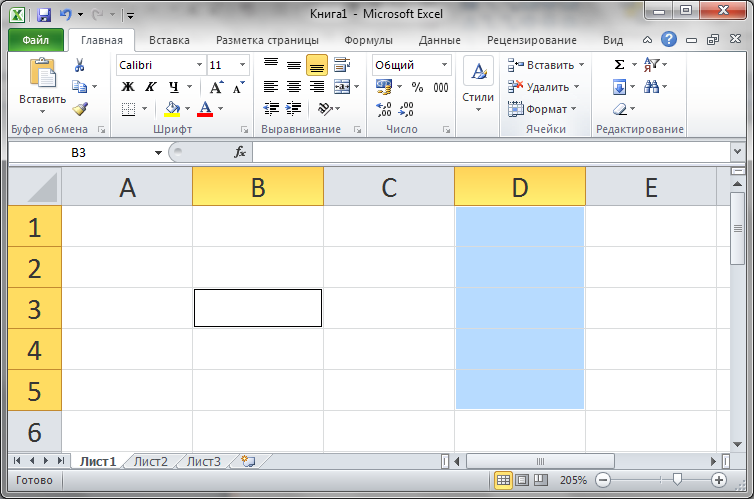 11
Тыпы даных у электроннай табліцы
Тэкставы тып даных

Расписание занятий
8 «А» класс
‘’236
001 счет
Лікавы тып даных
232,5
-13,7
+100

Формула
Формула пачынаецца знакам   =
А1: 5     - лік   
А2: 7     - лік
	В1:    =А1+А2   - формула, вынікам якой будзе лік 12
Дамашняя работа
Прачытаць §10 с. 64-67
Выканаць пісьмова практыкаванне 1 с. 68
13
Падвядзенне вынікаў
1.  На ўроку мы даведаліся  … 

2.  Было цікава  … 

3.  Было цяжка  … 

4.  Выконвалі заданні … 

5.  Мы зразумелі … 

6.  Зараз мы можам … 

8.  Мы атрымалі  … 

9.  Мы навучыліся… 

10. У нас атрымалася …